Παρουσίαση σημαντικών εκδόσεων, σειρών και μοναδικών βιβλίων της Βιβλιοθήκης για την οικονομική επιστήμη
Δήμητρα  Ντρέλια
Προϊσταμένη 
Υπηρεσίας Διαχείρισης Προσκτήσεων
Εκδόσεις της Τράπεζας της Ελλάδος
Εκδόσεις από Διεθνείς  Οργανισμούς 
Εκθέσεις κεντρικών τραπεζών 
Τραπεζικοί οδηγοί
Οικονομικά περιοδικά
Πυλώνες της ελληνικής οικονομίας
Απολογισμός/ Προϋπολογισμός του Κράτους
Στατιστική πληθυσμού
Οικονομικές εφημερίδες
Συνθήκες  
Μοναδικά βιβλία κατά την κρίση των χρηστών
Νομική συλλογή
Περίγραμμα
θεματολογία
Η Βιβλιοθήκη της Τράπεζας 
της Ελλάδος είναι μια από τις σημαντικότερες και  αρτιότερες επιστημονικές βιβλιοθήκες στην Ελλάδα στον τομέα της οικονομικής επιστήμης.
Η συλλογή της Βιβλιοθήκης  καλύπτει της εξής θεματικές ενότητες:
Γεωργία 
Ναυτιλία
Εμπόριο  
Τραπεζική 
Ελληνικό δίκαιο & Ευρωπαϊκή  νομοθεσία 
Χρηματοοικονομικά
Ασφαλιστικά
Φορολογία 
Νομισματική πολιτική
θεματολογία
Οι κυριότερες οικονομικές εκδόσεις της Τράπεζας είναι:  

Καταστατικόν  (1928 έως σήμερα) 
Εκθέσεις επί του ισολογισμού (1928 έως σήμερα)
Έκθεση για την Νομισματική Πολιτική (1997 έως σήμερα)
Μηνιαίο Στατιστικό  δελτίο   (1930-2004)
Οικονομικό δελτίο (1993 έως σήμερα)
Στατιστικό δελτίο οικονομικής συγκυρίας (1997 έως σήμερα)
Δελτίο περιφερειακής οικονομικής συγκυρίας Μακεδονίας -Θράκης  (1999-2011)
Εκδόσεις της ΤΕ
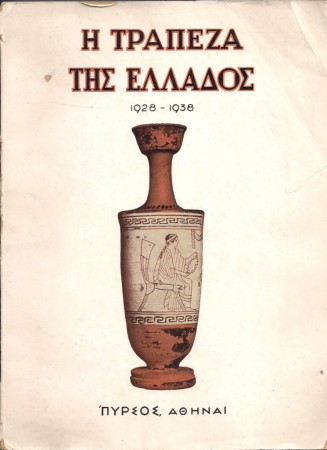 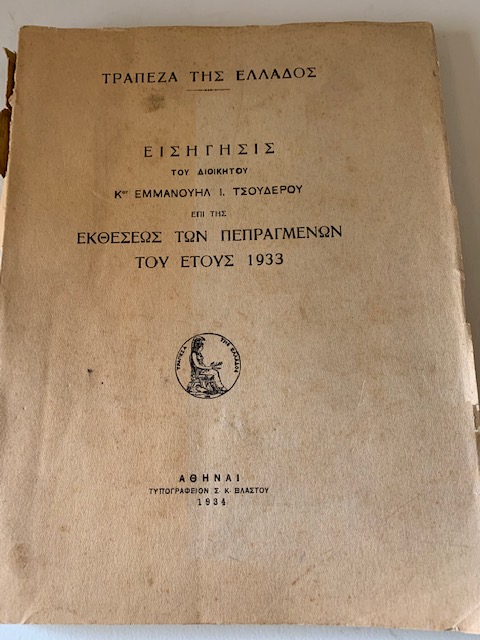 Εκδόσεις της ΤΕ
Έκθεση του Διοικητή 1933
Η Τράπεζα της Ελλάδος 1928-1938
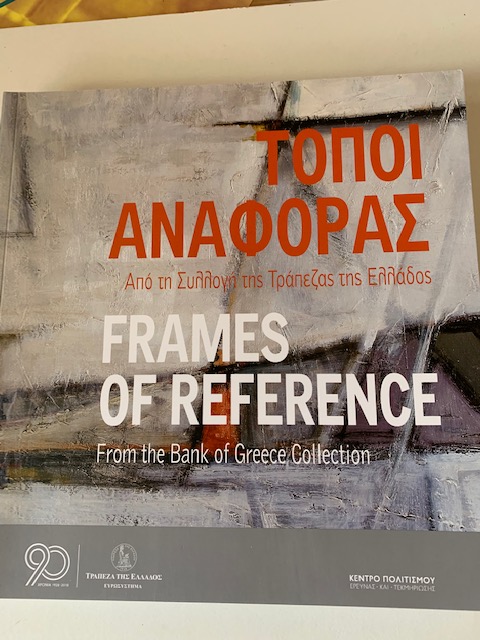 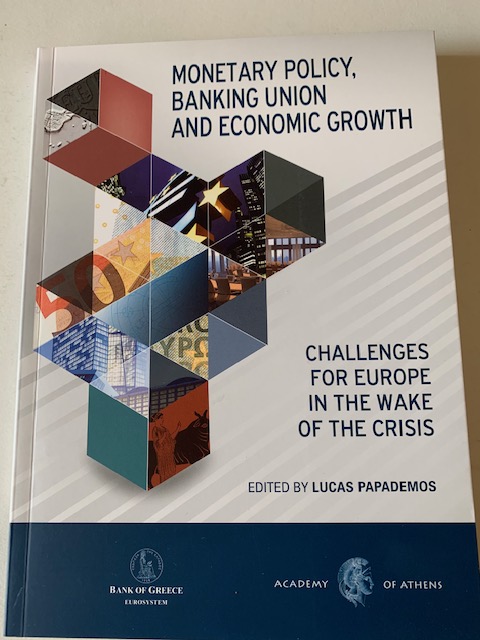 Άλλες εκδόσεις ΤΕ
-OECD . Economic surveys
Greece (1961-2018)
-IMF. Country report Greece 
-IMF. International financial         statistics (1948-2018)
Εκδόσεις Διεθνών  Οργανισμών
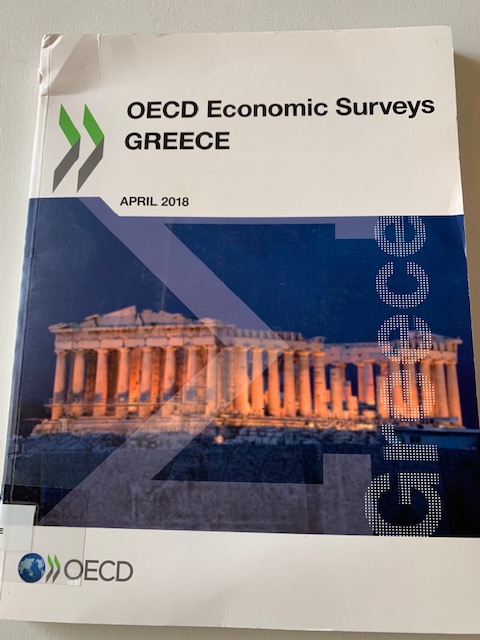 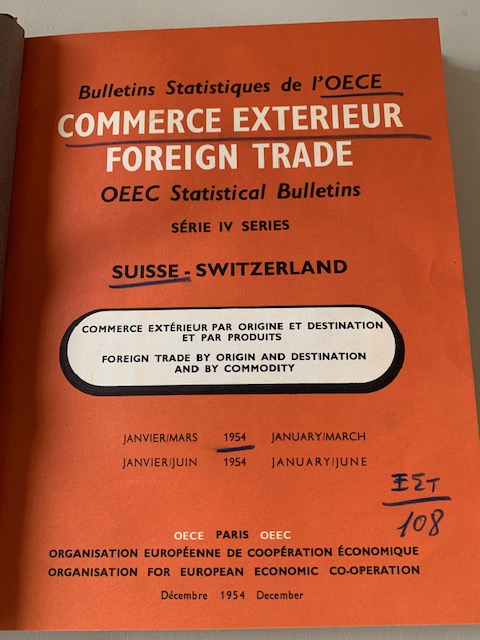 Διεθνείς οργανισμοί
Οργανισμός  Οικονομικής Συνεργασίας και Ανάπτυξης (OECD)
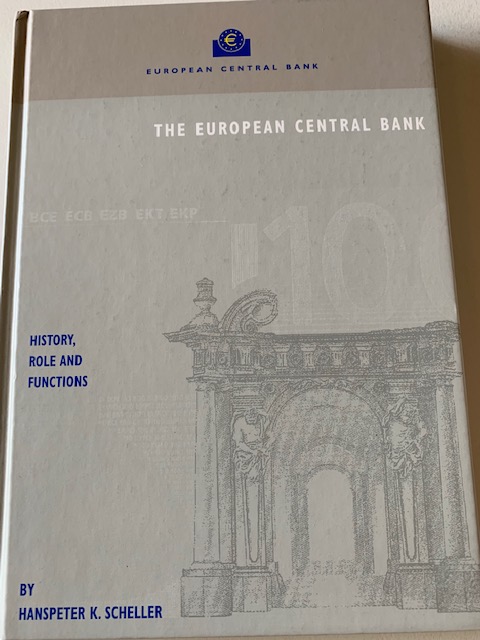 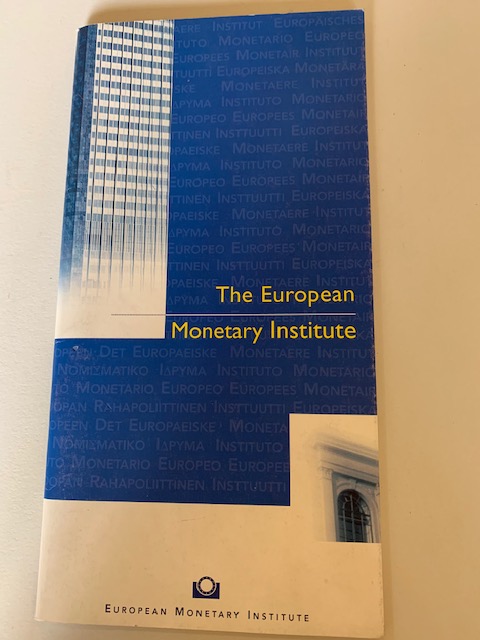 Διεθνείς οργανισμούς
Ευρωπαϊκή Κεντρική Τράπεζα
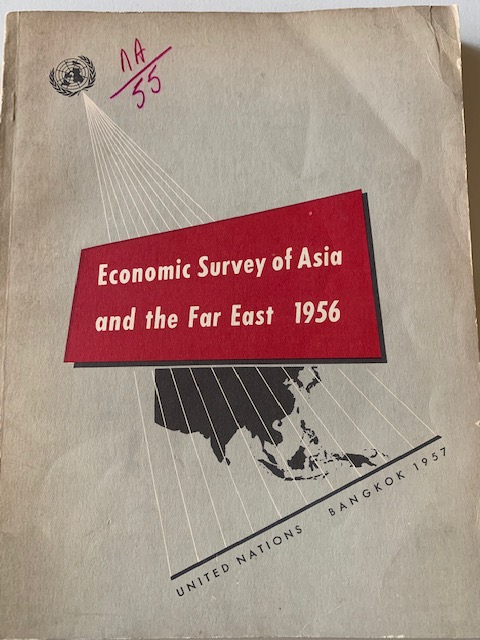 Διεθνείς οργανισμούς
Διεθνές Νομισματικό Ταμείο (IMF)
Ηνωμένων Εθνών (UN)
-
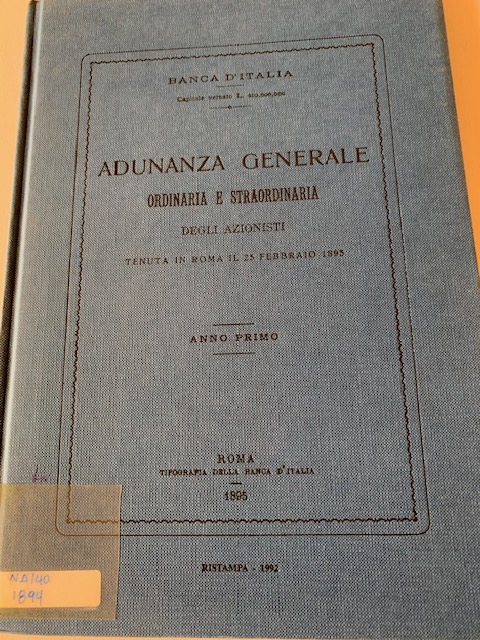 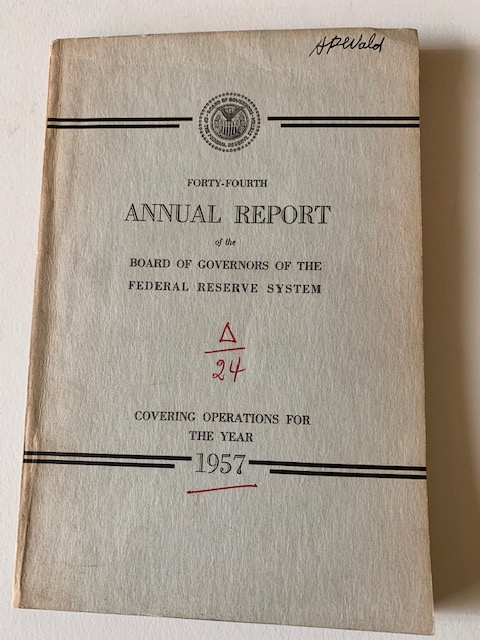 Ετήσιες εκθέσεις κεντρικών τραπεζών
Banca d’ Italia
Board of Governors of the Federal Reserve System
1
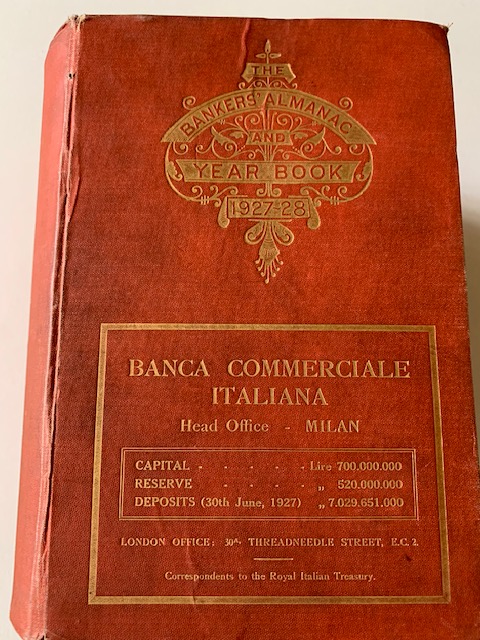 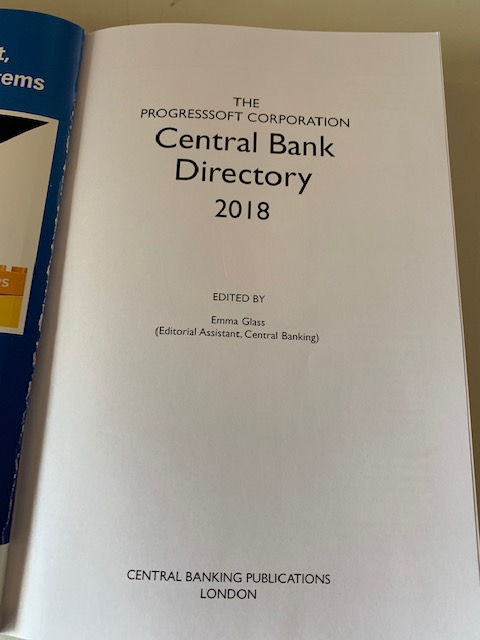 Τραπεζικοί οδηγοί
Banker’s Almanac 
Central Bank Directory
The Economist 1928 -
American economic review
     1926 v. 16- 
Economica 1934 v.1-
Quarterly journal of economics 1939 v.53-
Econometrica 1936 v.4-
Οικονομικά περιοδικά
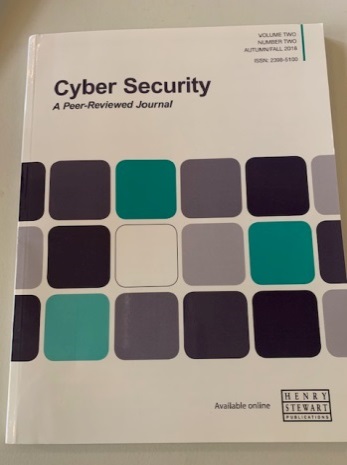 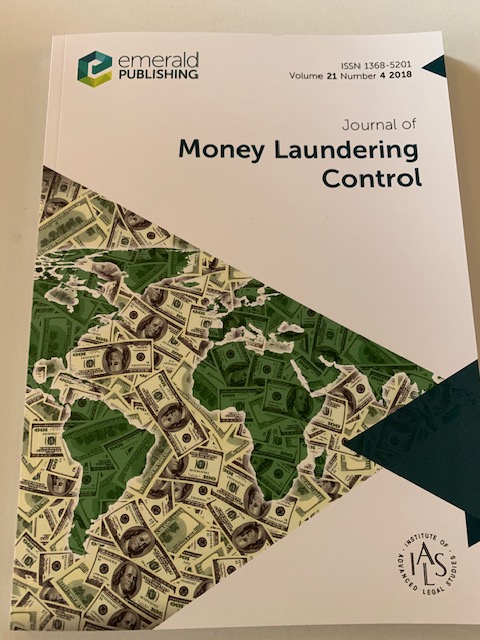 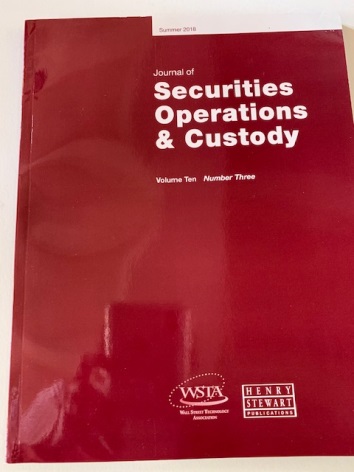 Οικονομικά Περιοδικά
Νέοι τομείς  της οικονομικής επιστήμης
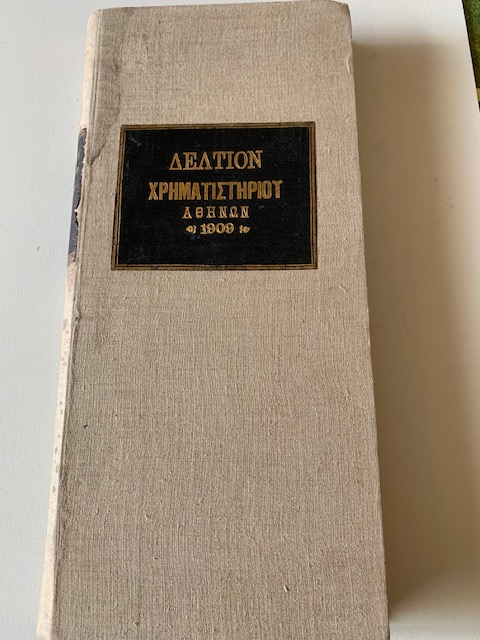 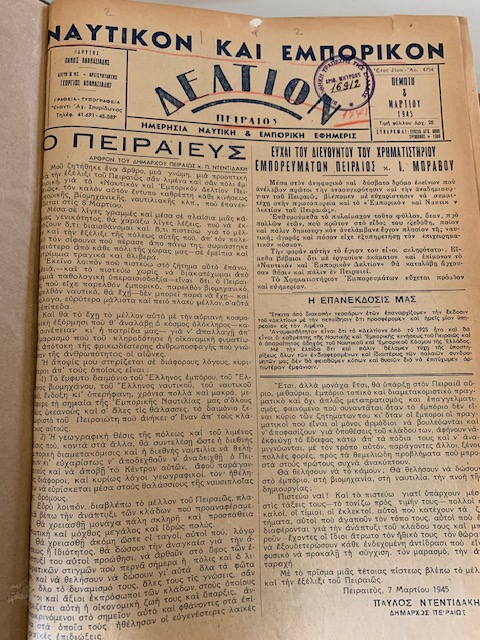 Οικονομικές εφημερίδες
Ναυτικόν και εμπορικόν δελτίον 
Δελτίον Χρηματιστηρίου Αθηνών
Οικονομικές Εφημερίδες
Οικονομικός ταχυδρόμος
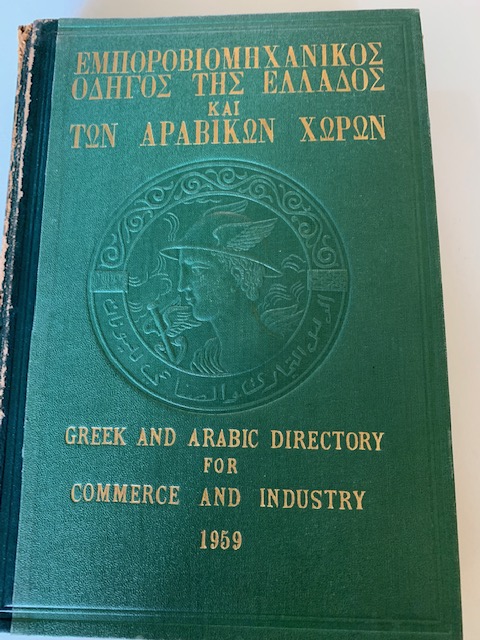 Πυλώνες τις ελληνικής οικονομίας
Γεωργία
Εμπόριο
Τουρισμός
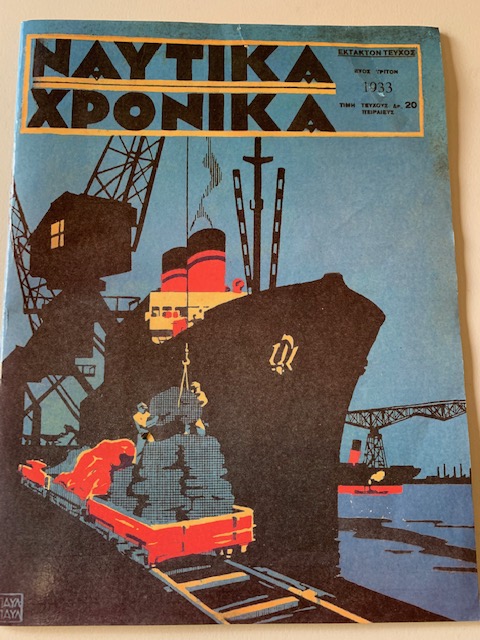 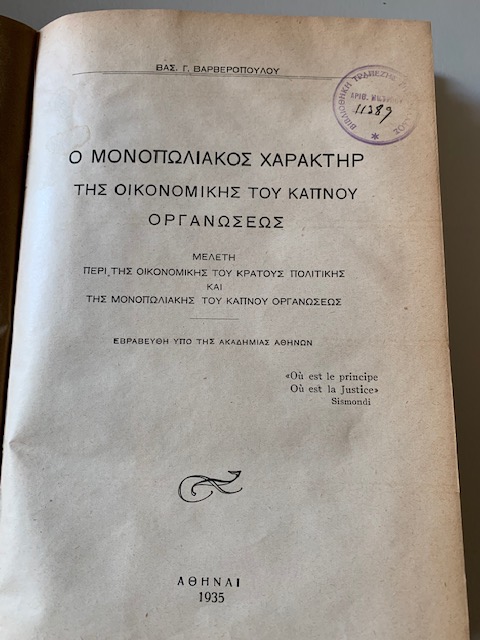 Πυλώνες τις ελληνικής οικονομίας
Ναυτιλία
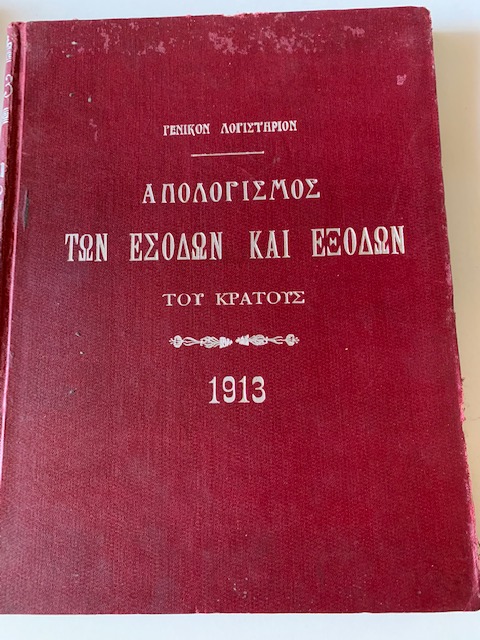 Απολογισμός/Προϋπολογισμός  του Κράτους
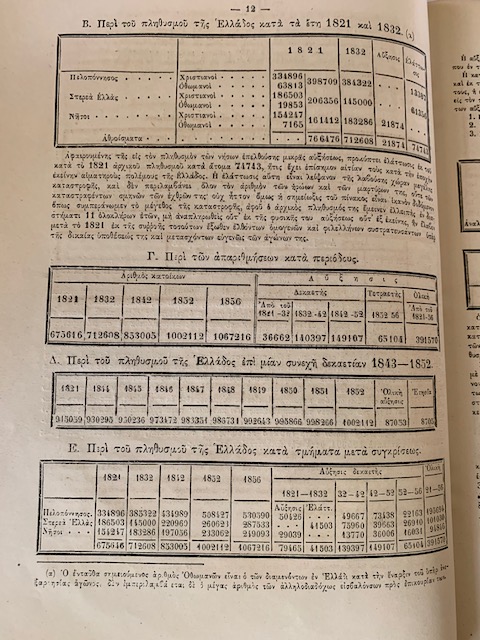 Στατιστική πληθυσμού1859
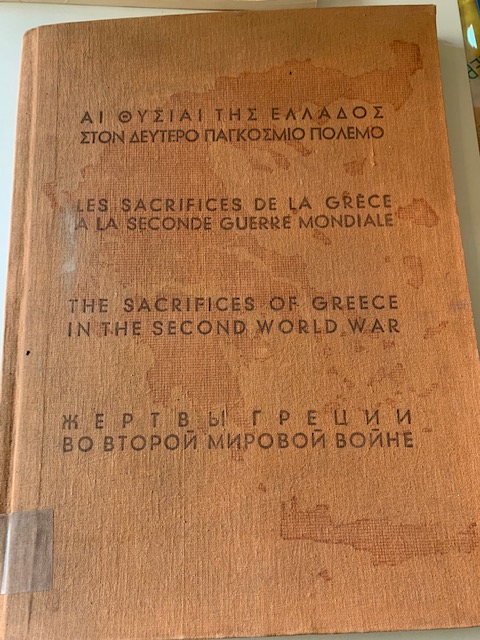 Ανοικοδόμηση της χώρας μετά τον Β΄ Παγκόσμιο πόλεμο
Αγών Επιβιώσεως (1948-1951)
Αι Θυσίαι της Ελλάδος στον Β΄Παγκόσμιο Πόλεμο
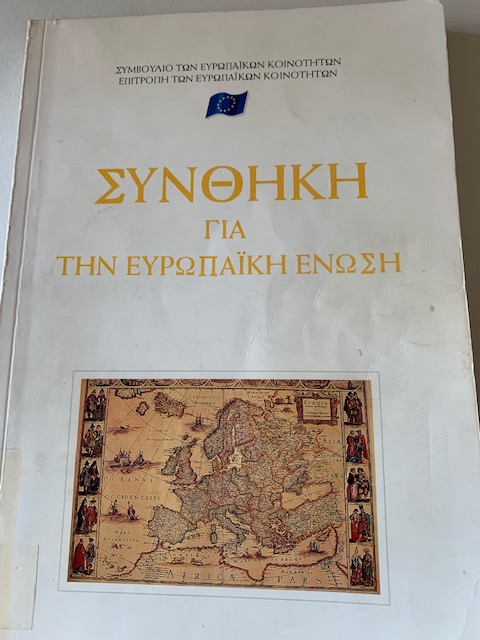 Συνθήκες
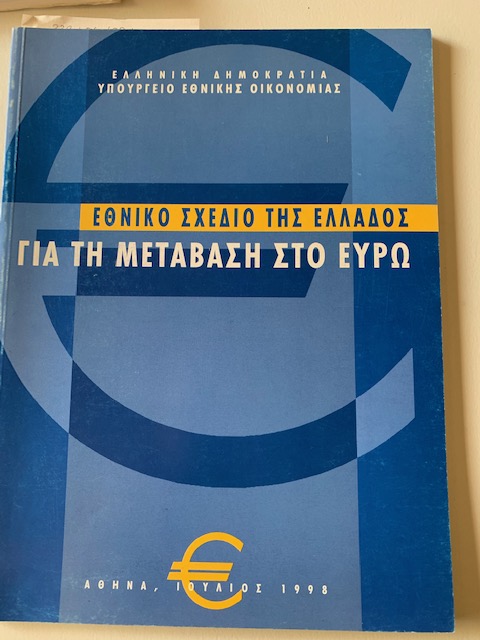 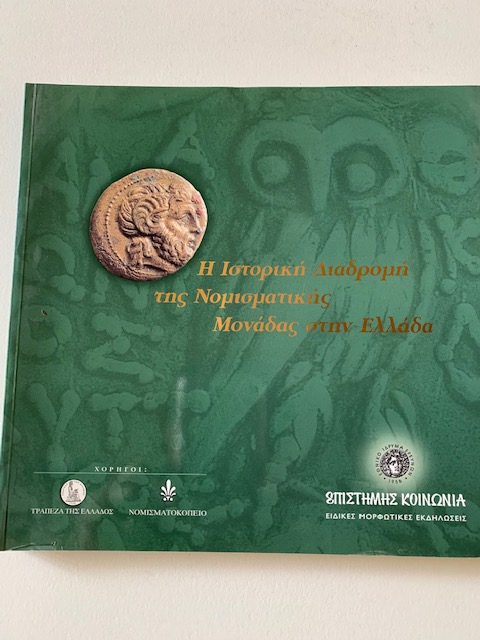 Ευρώ
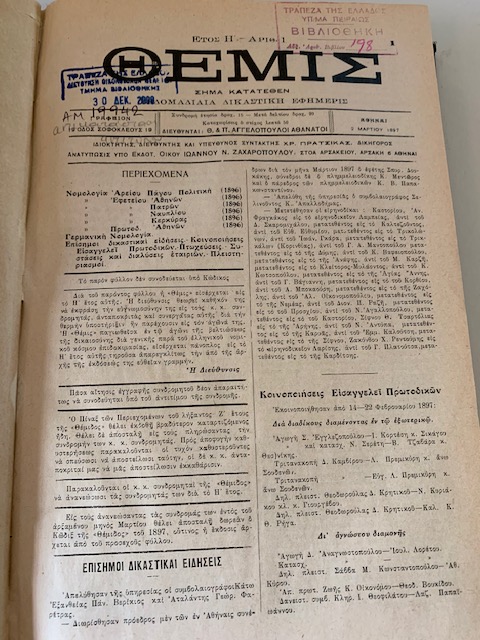 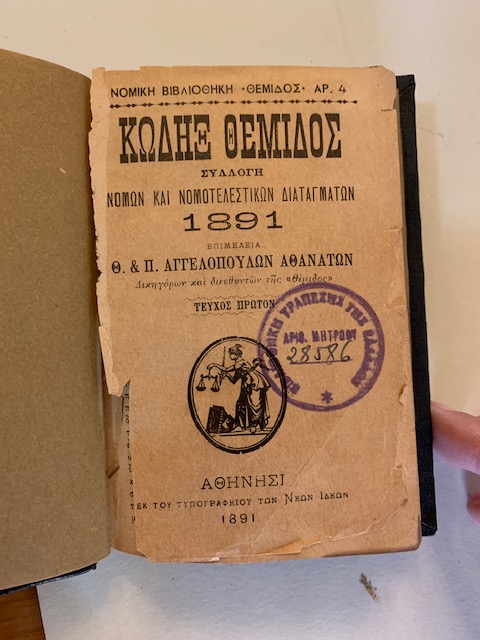 Νομικά Περιοδικά/βιβλία
Θέμις  (1890-1955)
Κώδιξ Θέμιδος  (1891-1954)
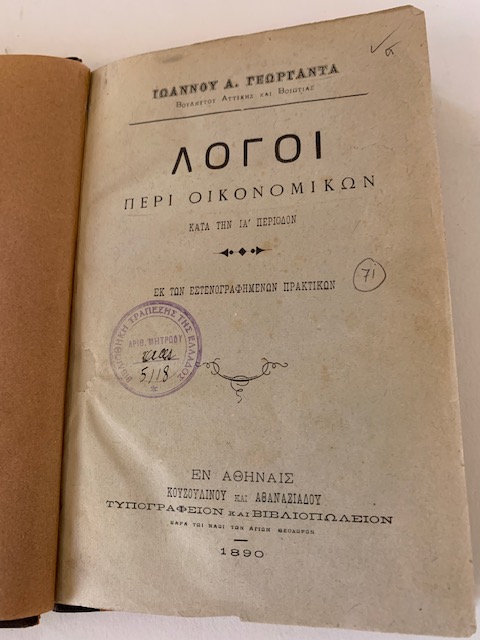 Μοναδικά βιβλία κατά την κρίση των χρηστών
Δελτίον Υπηρεσίας Μελετών και Συντονισμού 1958
Λόγοι περί οικονομικών 1890
[Speaker Notes: Τέλος σας αναφέρω  κάποια βιβλία που κατά την κρίση των χρηστών υπάρχουν μόνο στην Βιβλιοθήκη της ΤτΕ.]
Μοναδικά βιβλία κατά την κρίση των χρηστών
Το πέμπτον Συνέδριον των Εμπορικών και Βιομηχανικών Επιμελητηρίων της Ελλάδος
[Speaker Notes: Βέβαια αυτά τα βιβλία και τα περιοδικά που σας παρουσίασα σήμερα είναι ένα μικρό μέρος της συλλογής που διαθέτει η βιβλιοθήκη. Μπορεί κανείς να επισκεφτεί την βιβλιοθήκη κα αναζήτηση βιβλία περιοδικά εφημερίδες κτλ.]
Σας ευχαριστώ για την προσοχή σας ! 


     Δήμητρα Ντρέλια   ddrelia@bankofgreece.gr